Proximal femoral fractures
Substantial inter-departmental variations with respect to surgical treatment method in Sweden
Hernefalk B, Möller Rydberg E, Ekelund J, Rogmark, C, Möller M, Hailer NP, Mukka S, Wolf O
Proximal femoral fractures: does treatment method matter?
Trochanteric fracturesIMN associated with higher 30-day mortality compared to SHS1,2
Femoral neck fracturesTHA in displaced FNFs yield better hip function and fewer reoperation in older patients3
GuidelinesNICEAO/OTASwedish guidelines (20 yrs old)
Whitehouse et al. Higher 30-day mortality associated with the use of intramedullary nails compared with sliding hip screws for the treatment of trochanteric hip fractures: a prospective national registry study. Bone Jt J. 2019 Jan;101-B(1):83–91
Wolf et. al. Increased mortality after intramedullary nailing of trochanteric fractures: a comparison of sliding hip screws with nails in 19,935 patients. Acta Orthop. 2022 Jan 3;93:146–50
Chammout et. al.. Total hip replacement versus open reduction and internal fixation of displaced femoral neck fractures: a randomized long-term follow-up study. J Bone Joint Surg Am. 2012
[Speaker Notes: Trochanteric fractures: IMN associated with higher 30-day mortalityEconomic aspects, cost-effectiveness
Equality, legislation equal care

Guidelines – provide evidence-based recommendations]
Proximal femoral fractures: how do we treat them in Sweden?
All patients ≥65 years with a trochanteric hip fracture or a femoral neck fracture registered in the Swedish Fracture Register were included.
Study period: January 1st 2016 to December 31st 2020
Classification according to AO/OTA. 




Distribution of main surgical procedures per department was examined
[Speaker Notes: Fractures treated conservatively were excluded

Departments: completeness of ≥80% required for comparison]
Trochanteric hip fractures type A1
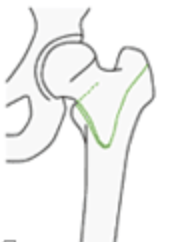 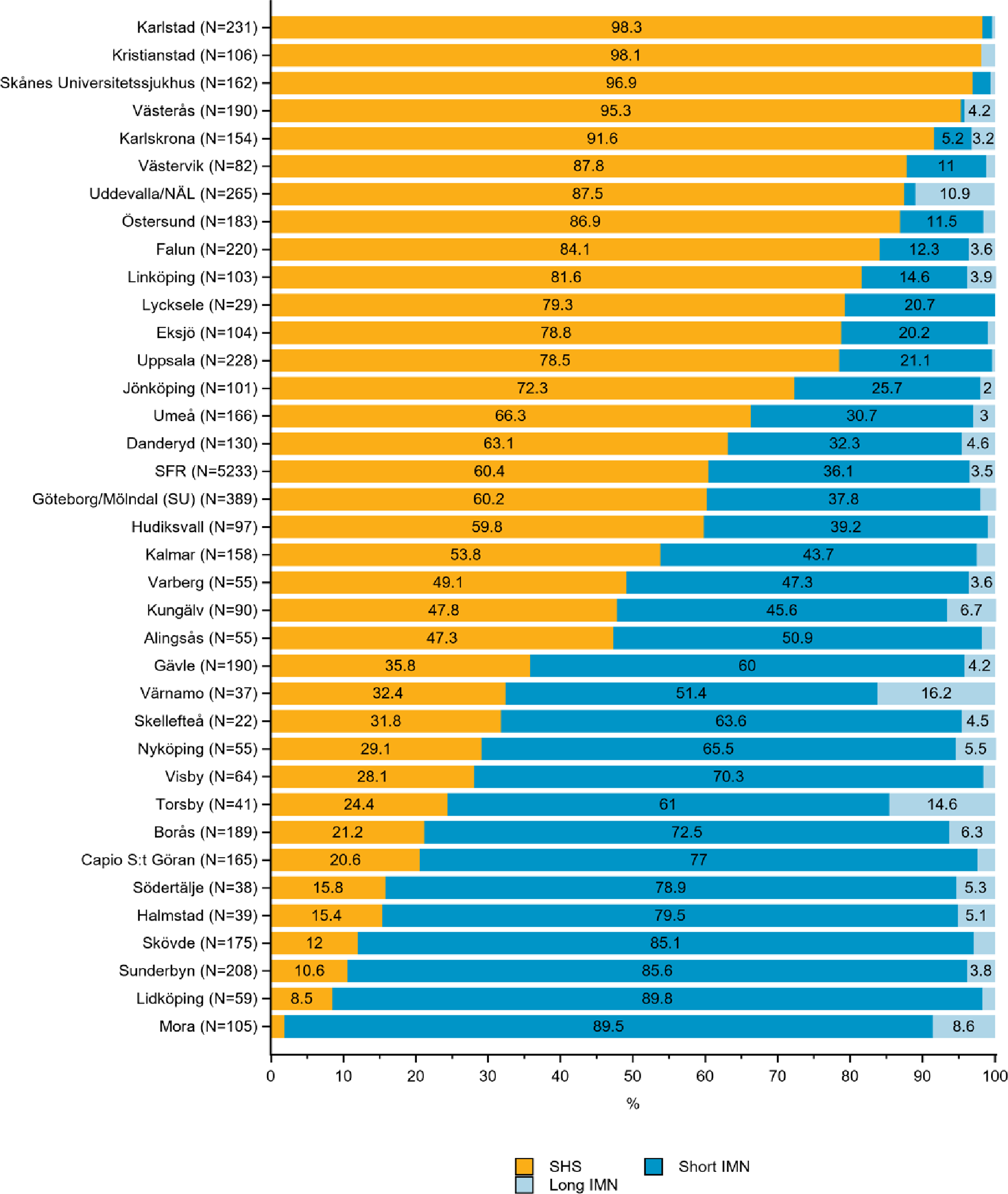 SHS
Short IMN
Long IMN
Proportion of SHS varied from 2% to 98%
[Speaker Notes: Simple 2-fragment (troch major)]
Femoral neck fractures type B3
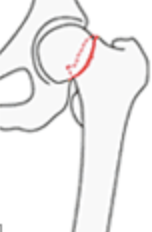 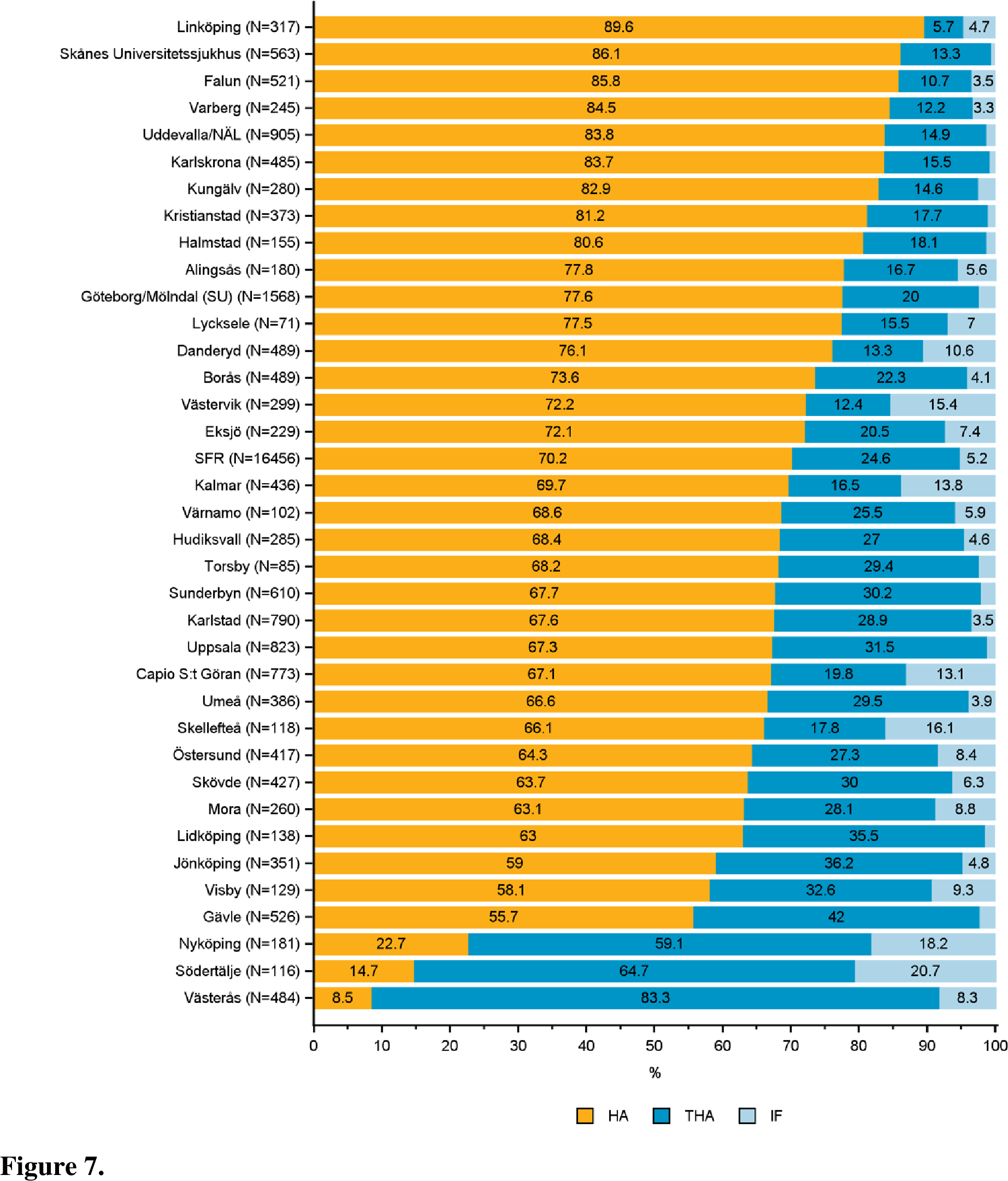 Hemiarthroplasty
Total hip arthroplasty
Internal fixation
Proportion of HA varied from 9% to 90%

Proportion of IF varied from 0% to 21%
[Speaker Notes: Dislocated FNF Garden 3-4]
Conclusion
There is considerable inter-departmental variation in the surgical management of hip fractures in Sweden

 Updated national guidelines are warranted

A national fracture register facilitates monitoring of treatment provided and adherence to guidelines
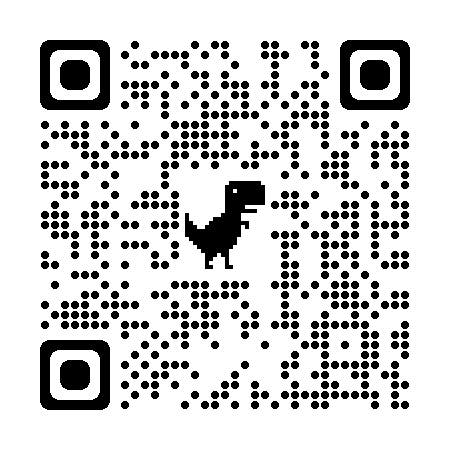 The author declares that the research for and communication of this independent body of work doesnot constitute any financial or other conflict of interest.
[Speaker Notes: Variation appears unwarranted based on available evidence]